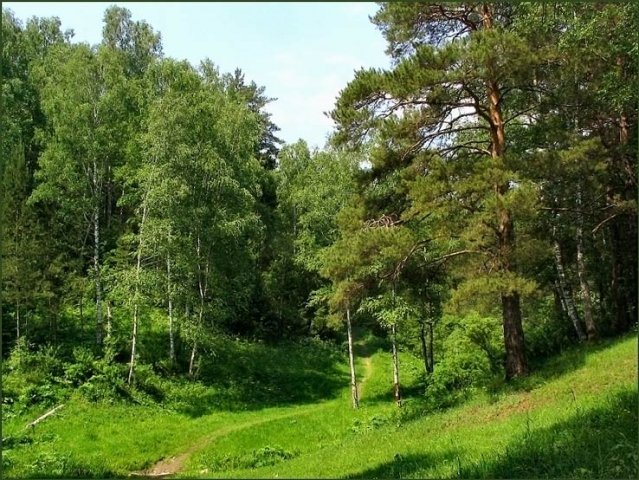 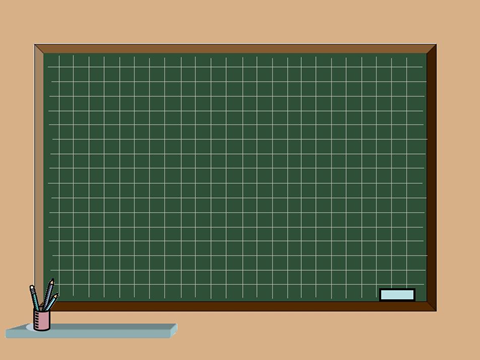 Числоделениекруглыхумножениеисотенна
десятководнозначное
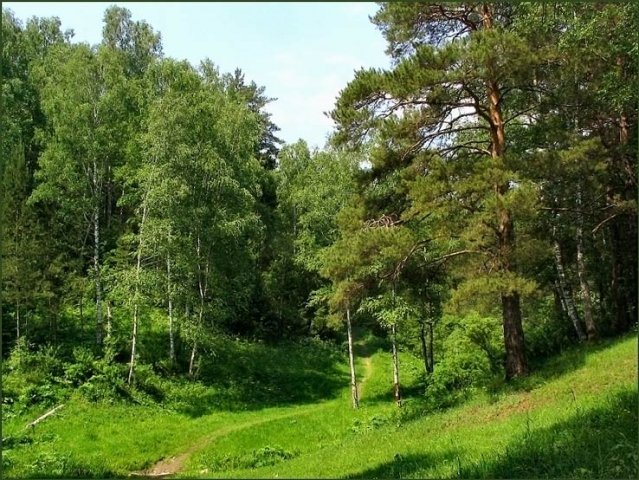 Тема:
«Умножение, деление круглых десятков и сотен на однозначное число»
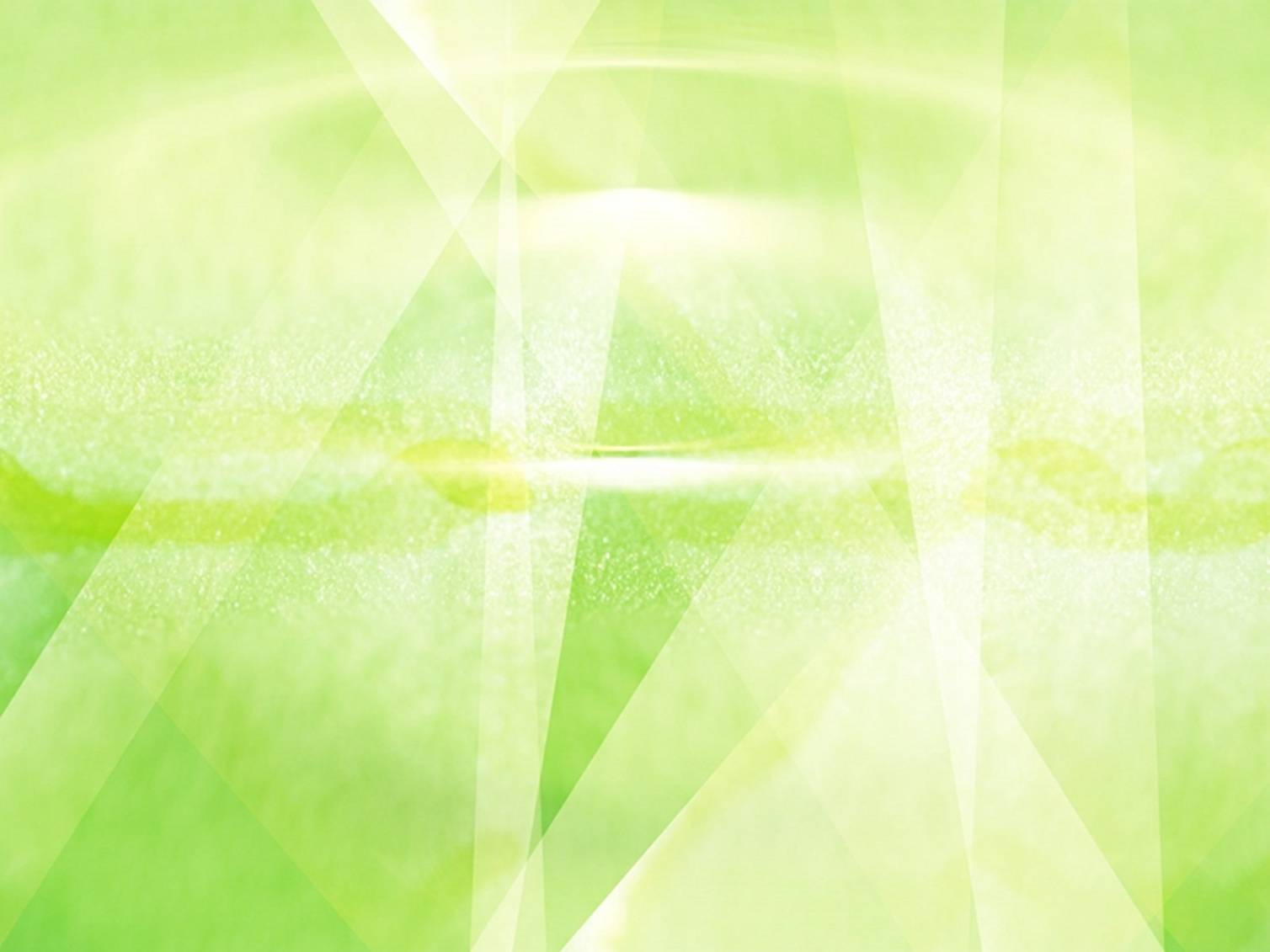 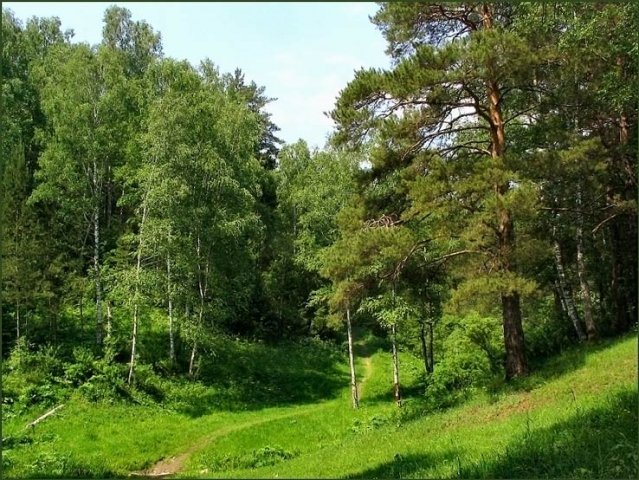 85 – 24 + 9 – 6 + 11
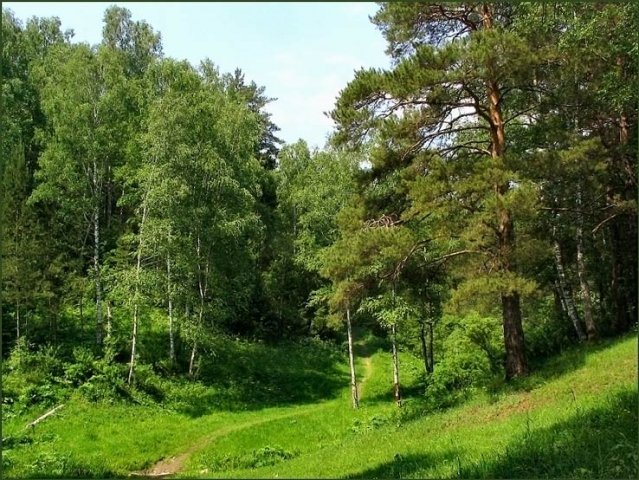 8  *  2  :   4 *   5  :   2
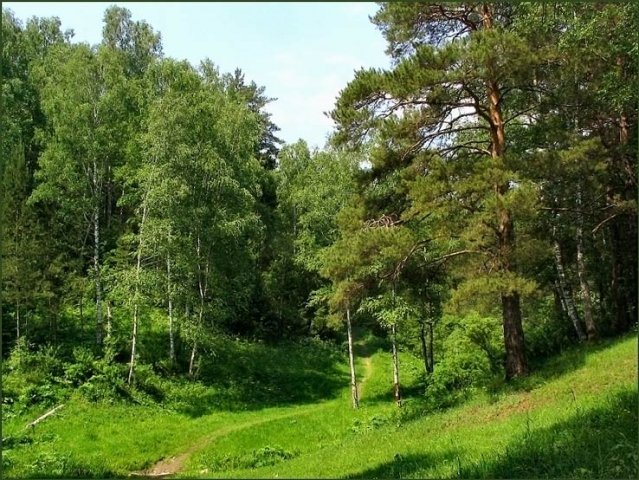 3  :  5  * 6   :  4  * 9
46
27
100
97
38
63
5
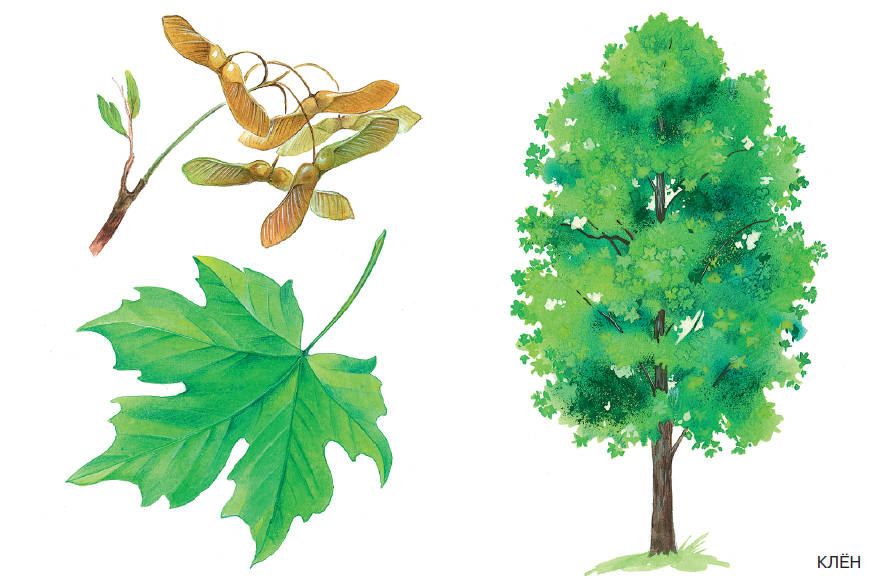 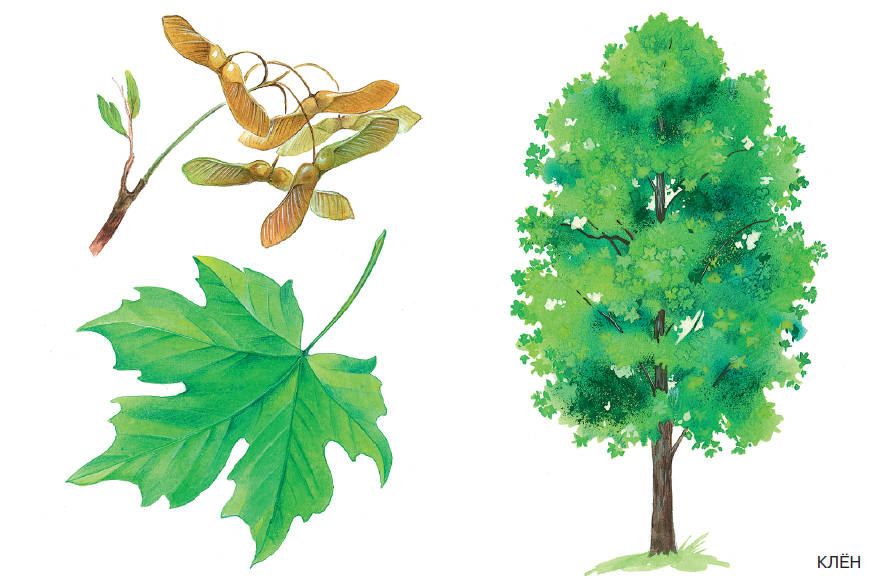 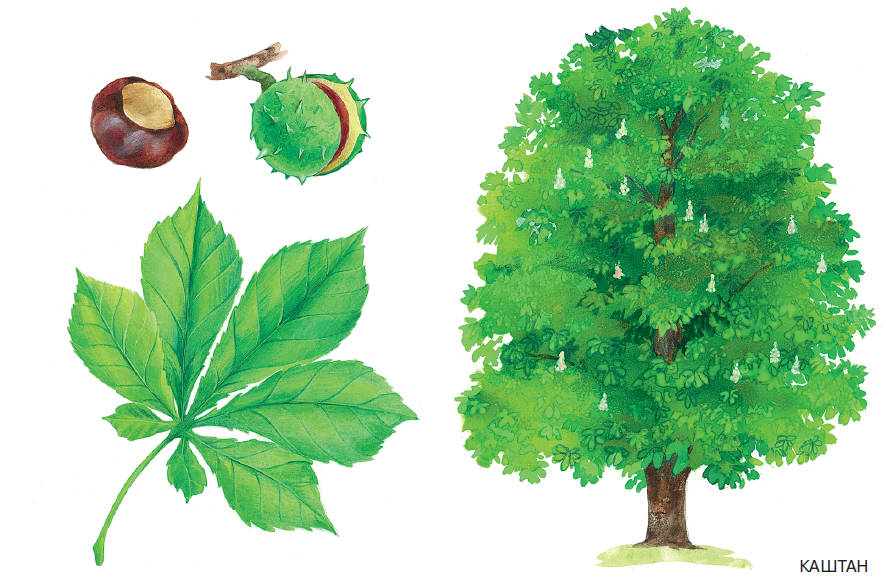 :10
50
80
200
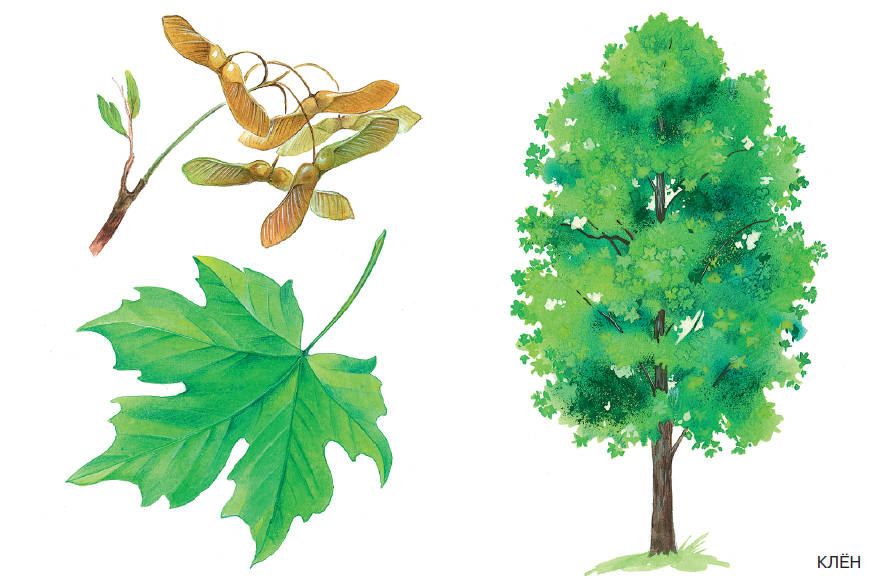 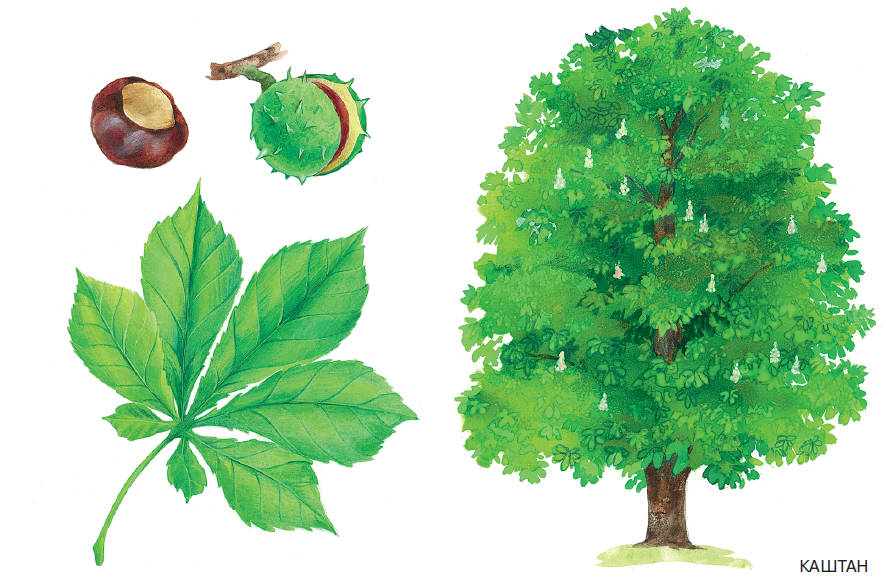 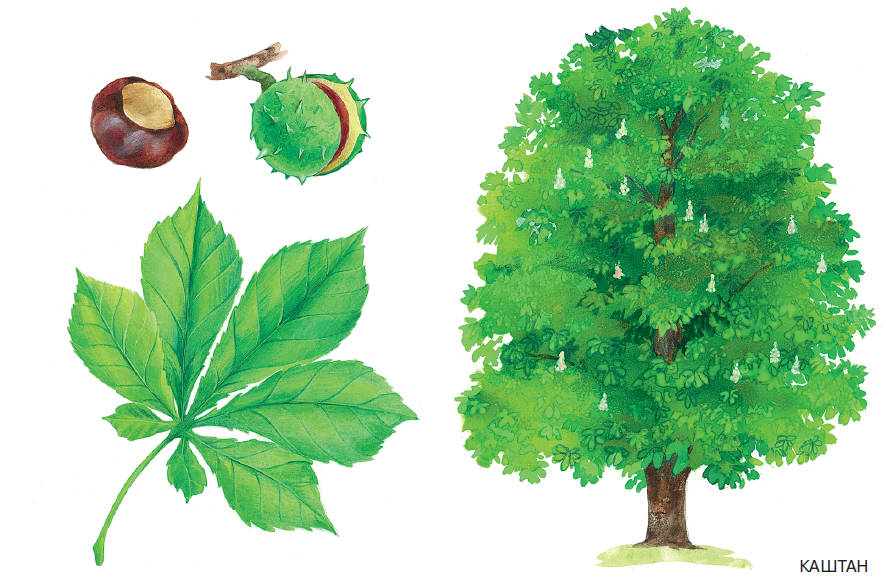 100
900
1000
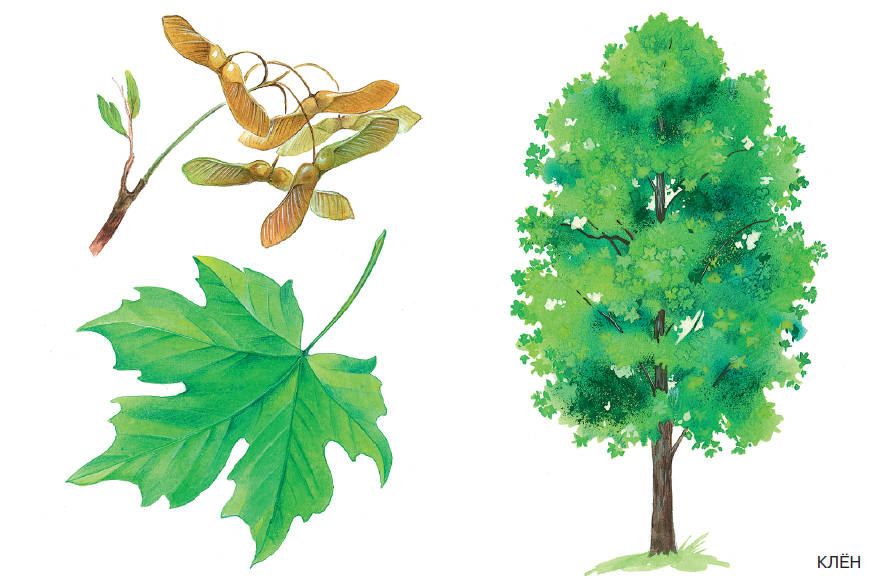 90
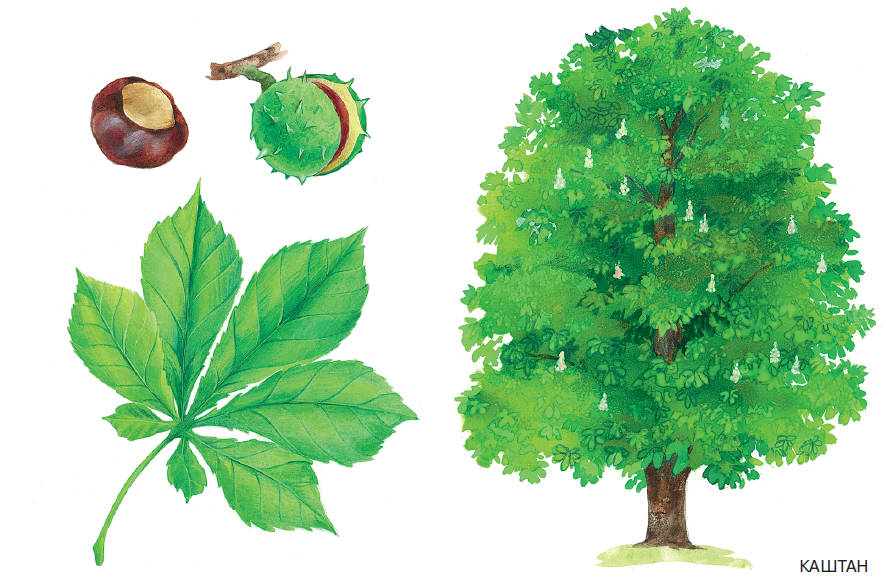 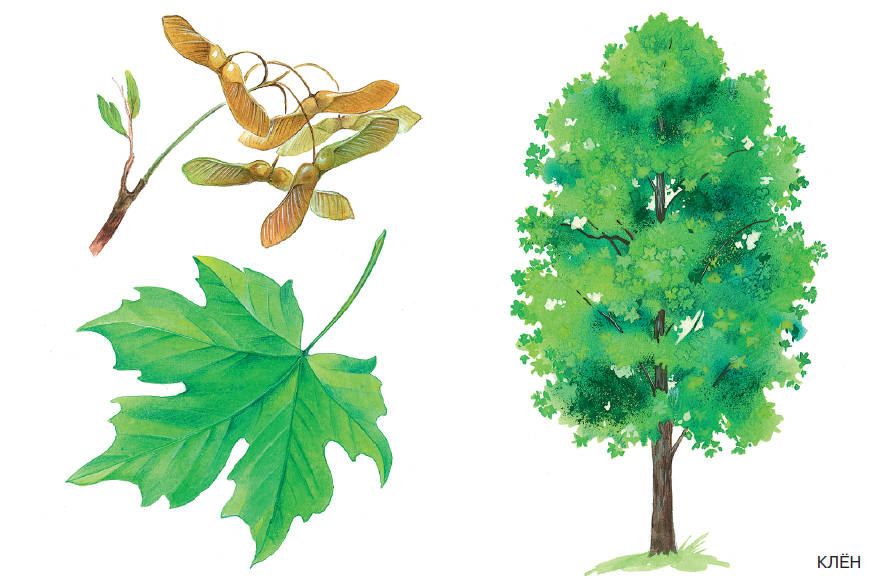 :100
400
60
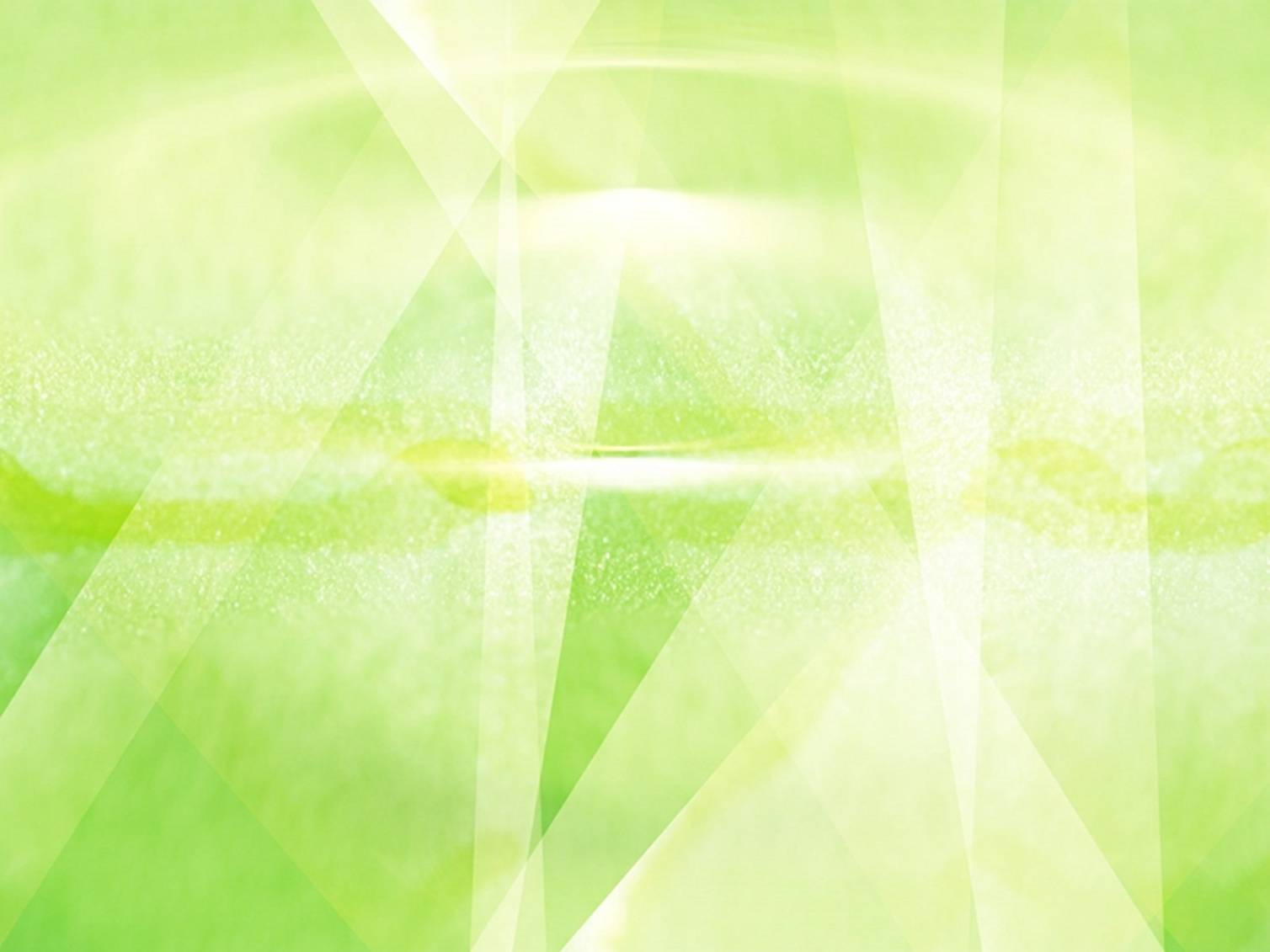 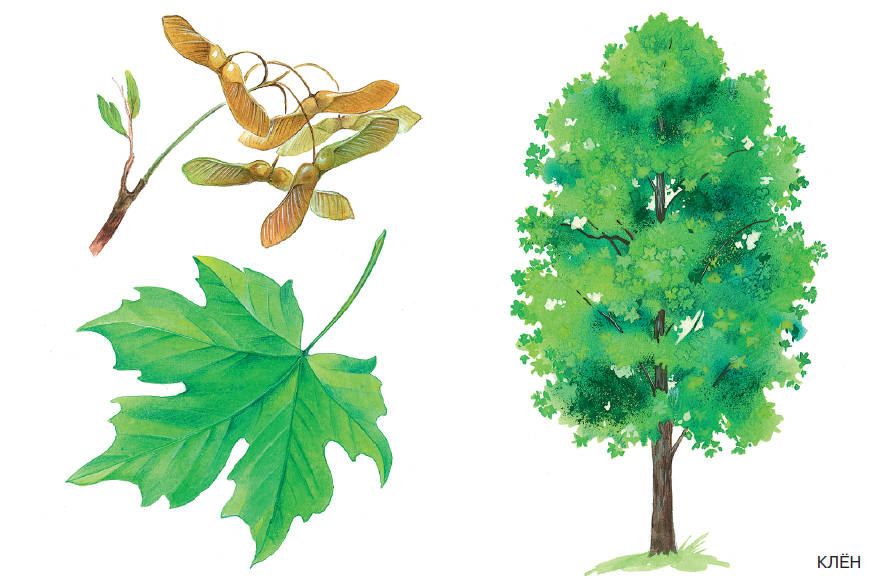 :2
:10
*4
*2
*3
20
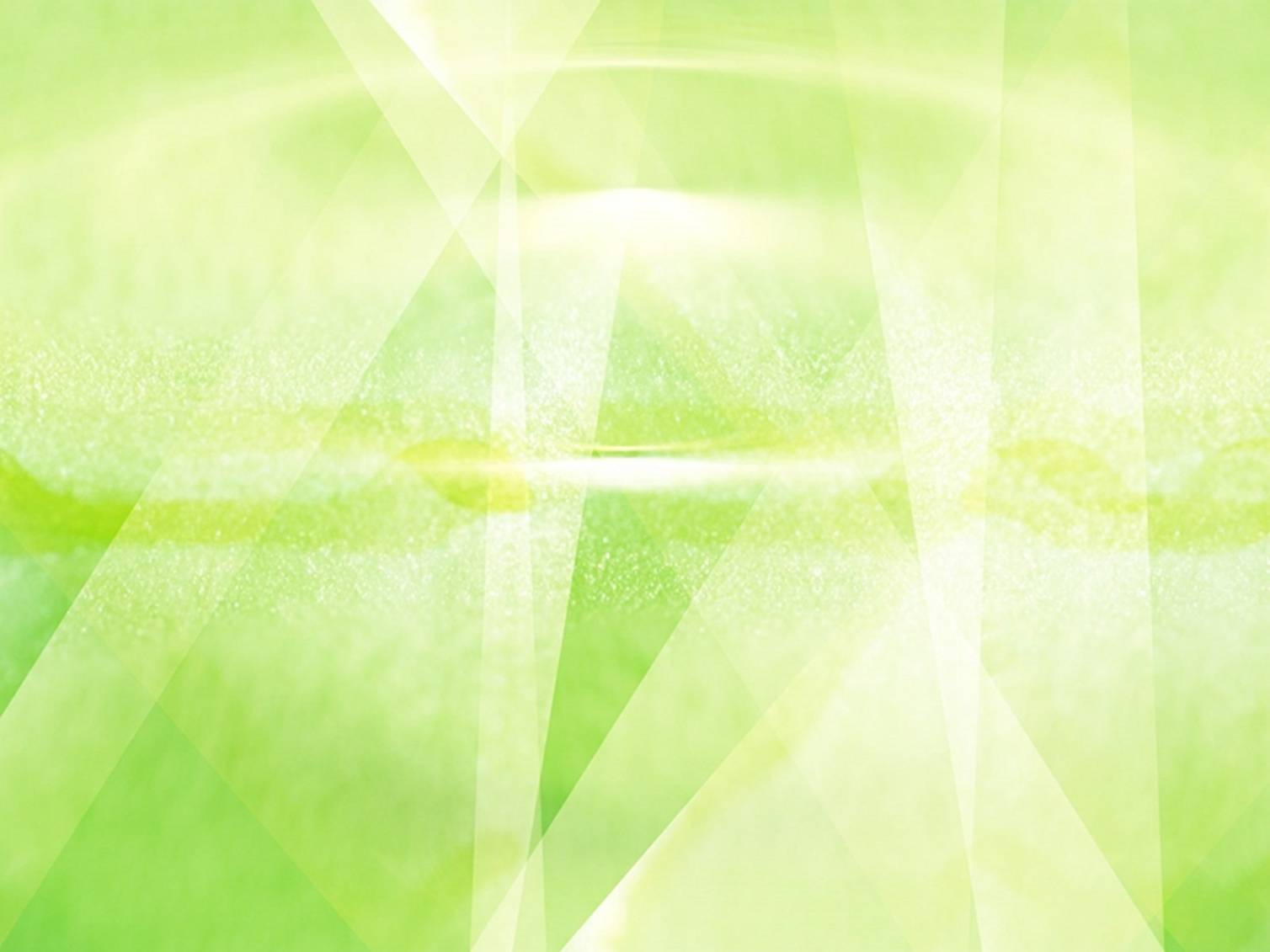 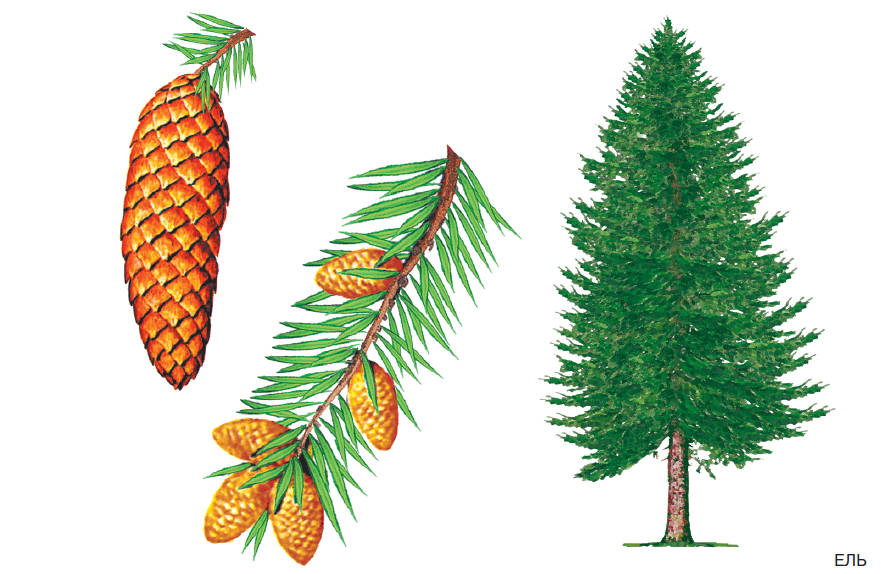 :6
:3
:10
*3
*2
300
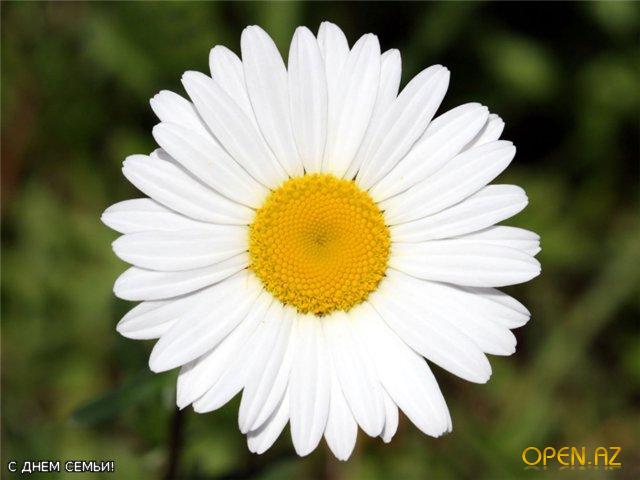 лжРомашкауже
Домедуницахзу
Овземляникацо
Цеподорожникар
Гизверобойфгэ
цуландышаза
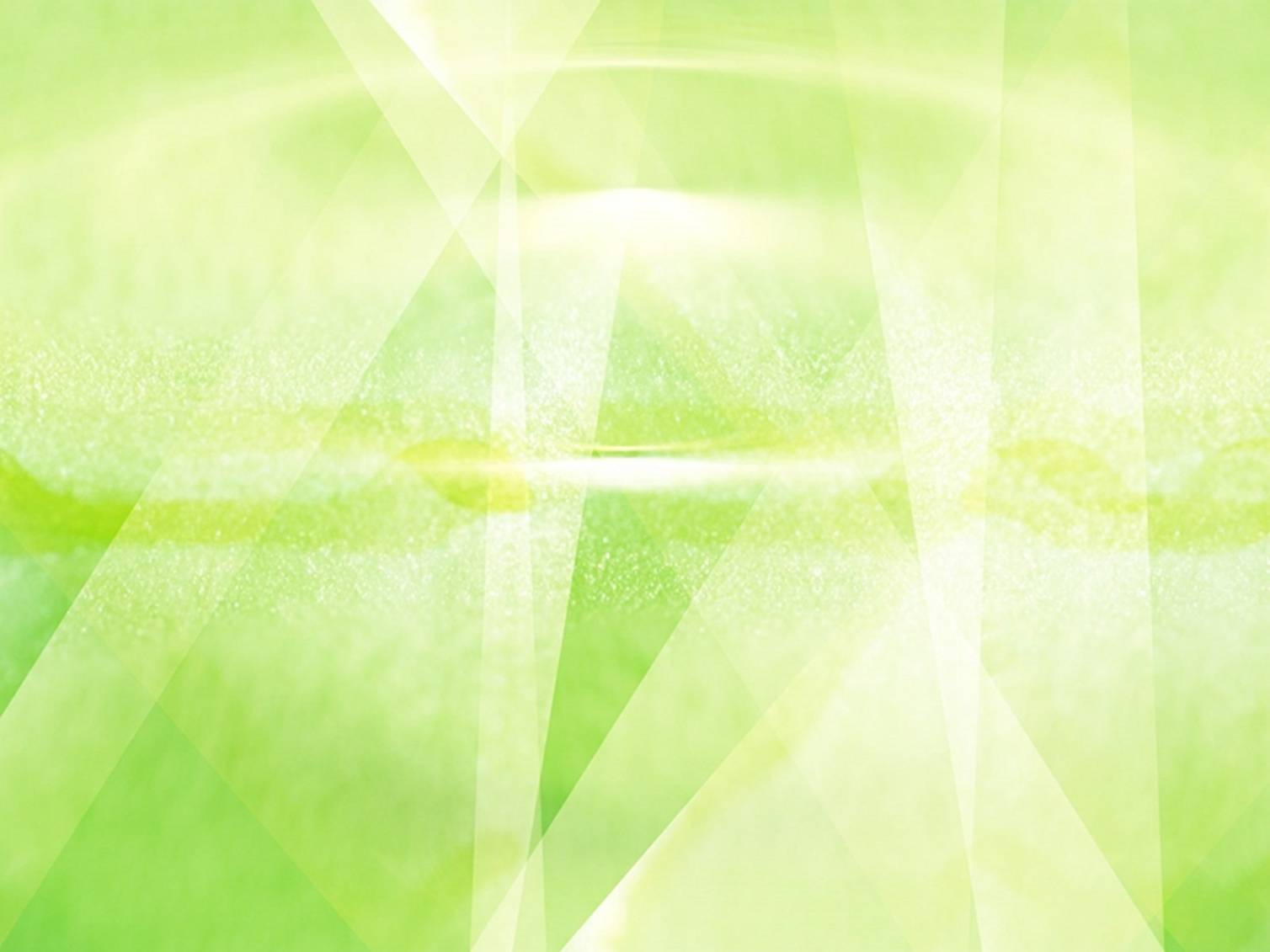 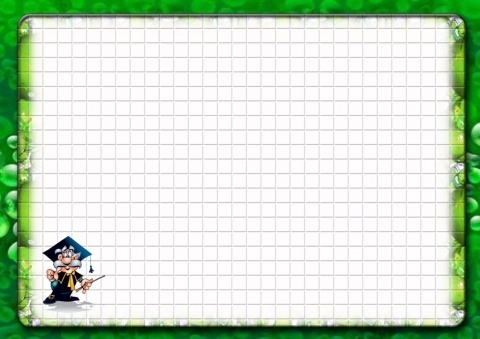 Задача:
«ЗВЕРОБОЙ»



100 п.
«РОМАШКА»



? П.
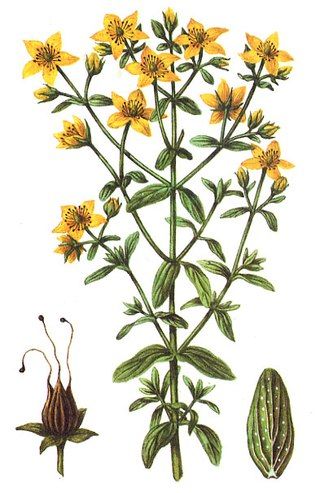 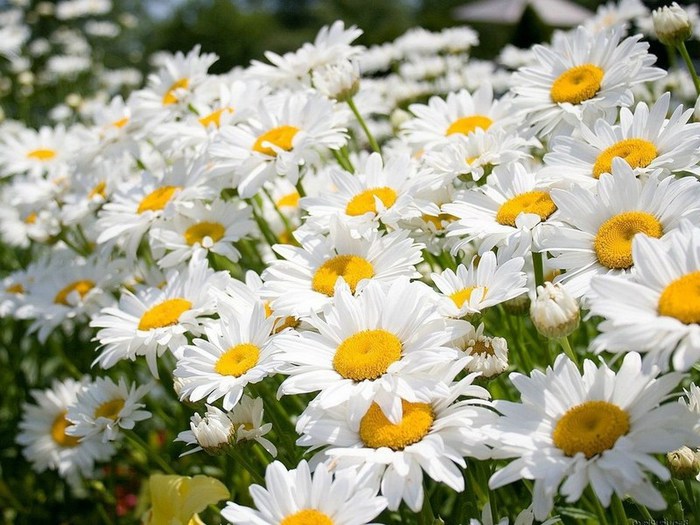 «ЗВЕРОБОЙ» - 100 пакетиков
«РОМАШКА» - ? В 2 раза меньше
?
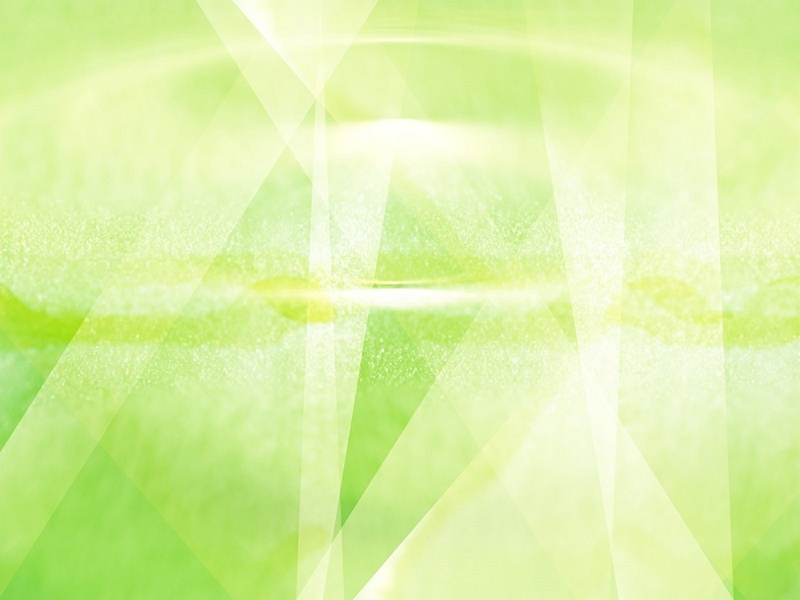 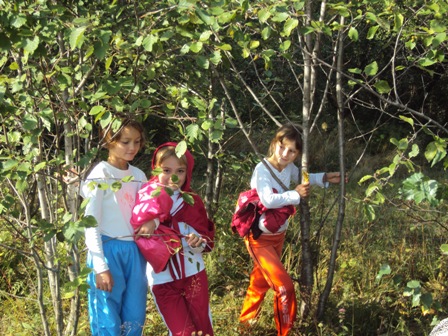 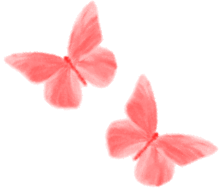 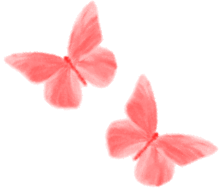 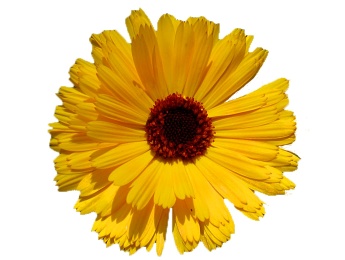 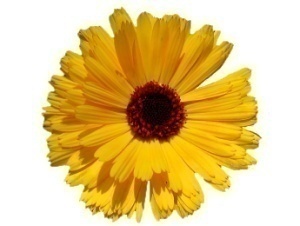 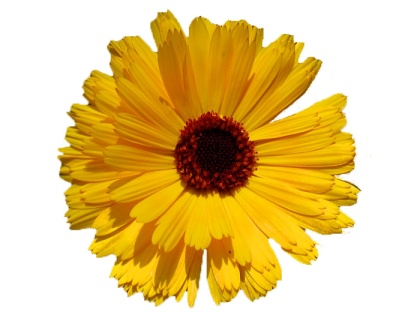 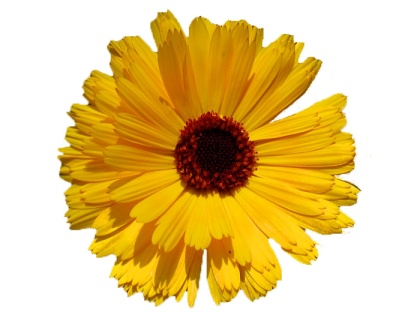 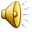 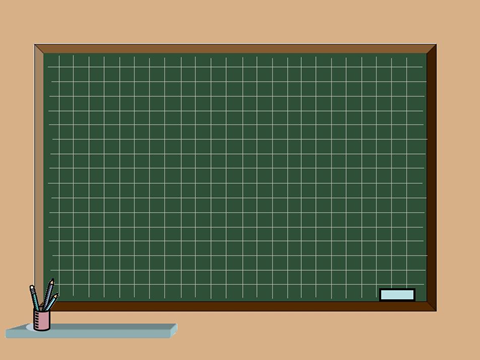 Самостоятельная
работа
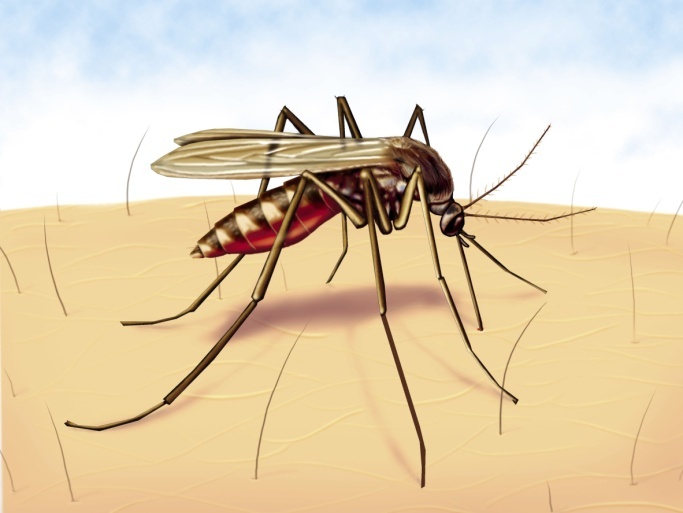 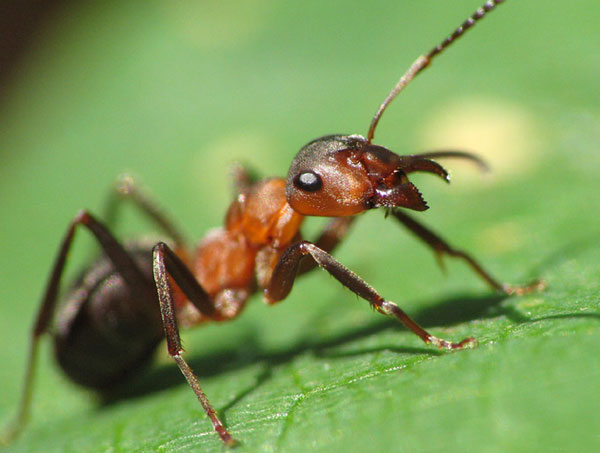 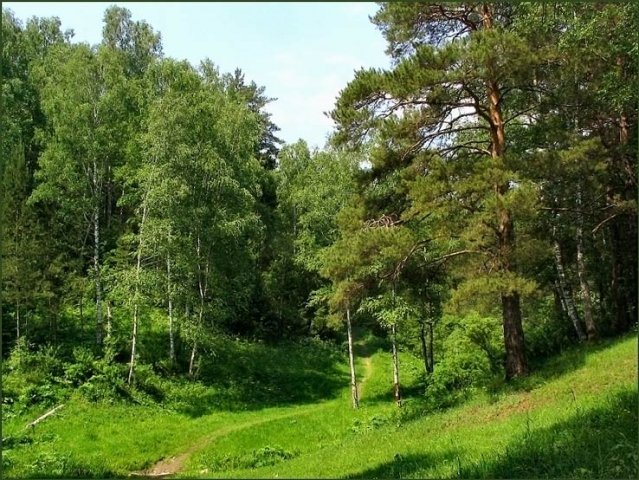 Тема:

«Умножение, деление круглых десятков и сотен на однозначное число»
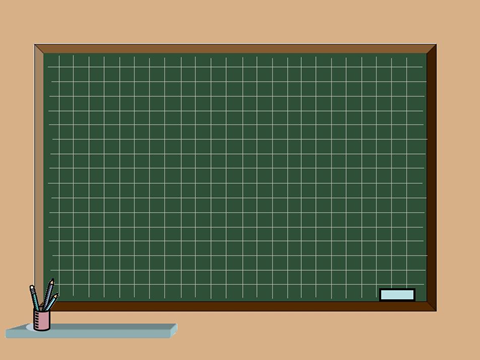 Д/З: 
         Стр. 140, № 585
      (1,2 столбик) – I гр.,
      (1 столбик) – II гр.
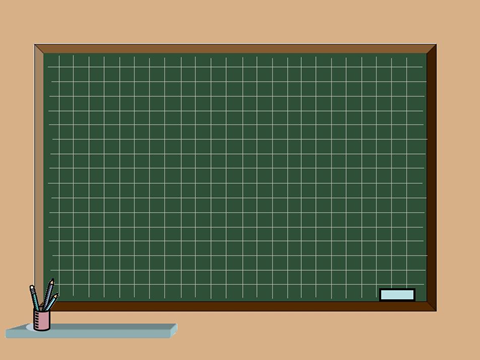 СПАСИБО 
ЗА 
ВНИМАНИЕ